6
1
To be able to segment words into the correct syllables and phonemes
To spell words with irregular spelling patterns
This week’s words: accommodate, available, competition, determined, existence, identity, muscle, prejudice, rhyme, suggest
Starter
Can you help to correct my spelling mistakes
on these Stage 5 words?
1.1
Tell your partner what mistakes I have made.
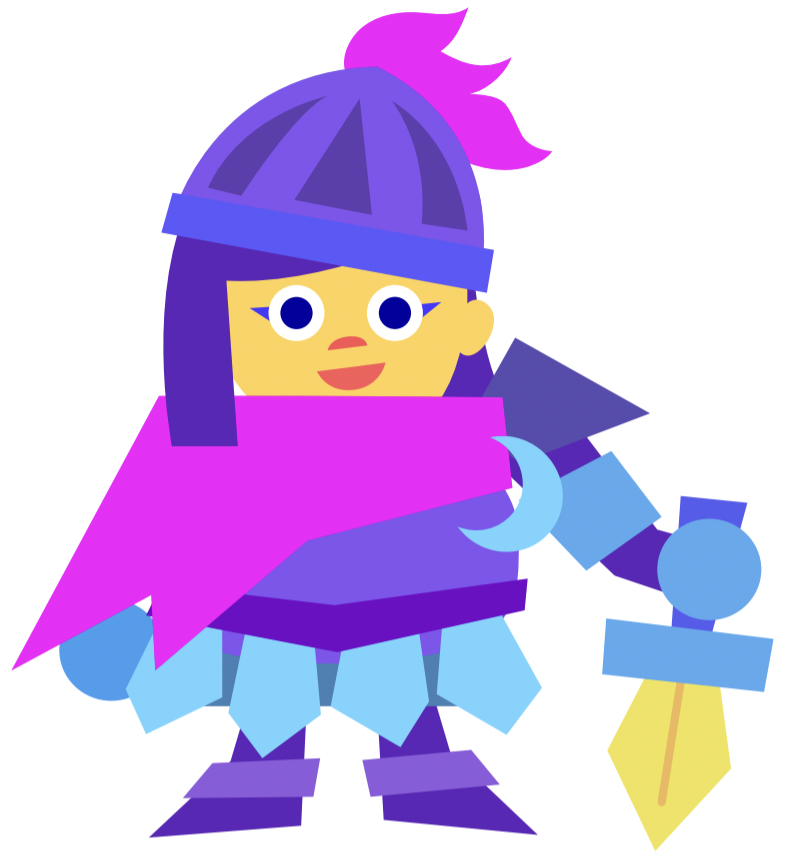 sinceer
dout
knite
decieve
changable
[Speaker Notes: These are some of the Year 5 challenge words taken from Stage 5, Lesson 32.
Discuss why these may be tricky to learn.]
Starter
Can you help to correct my spelling mistakes
on these Stage 5 words?
1.2
Tell your partner what mistakes I have made.
sinceer
sincere
dout
doubt
knite
knight
decieve
deceive
changable
changeable
[Speaker Notes: These are some of the Year 5 challenge words taken from Stage 5, Lesson 32.
Discuss why these may be tricky to learn.]
This Week’s Words
Do you know what they mean?
1.3
accommodate
available
suggest
muscle
competition
existence
prejudice
determined
identity
rhyme
Word Facts
What is a muscle?
1.4
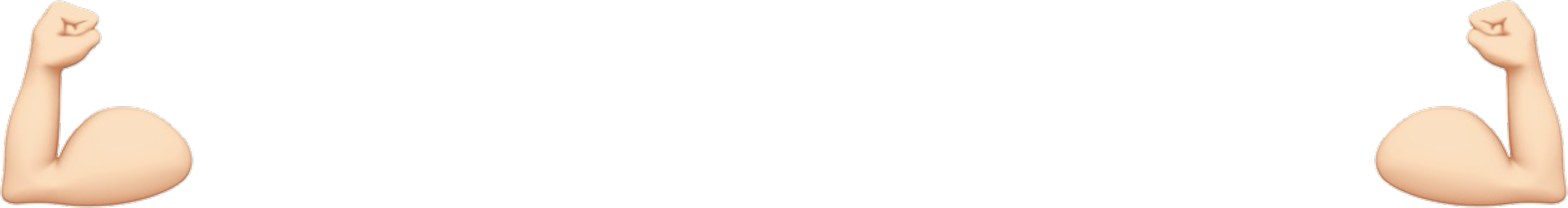 Muscle is tissue with the body which contracts and relaxes, allowing for movement.
Names of some muscles include:
biceps = a French and Latin word in origin and meaning two-headed.
triceps = derived from a Latin word meaning three-headed.
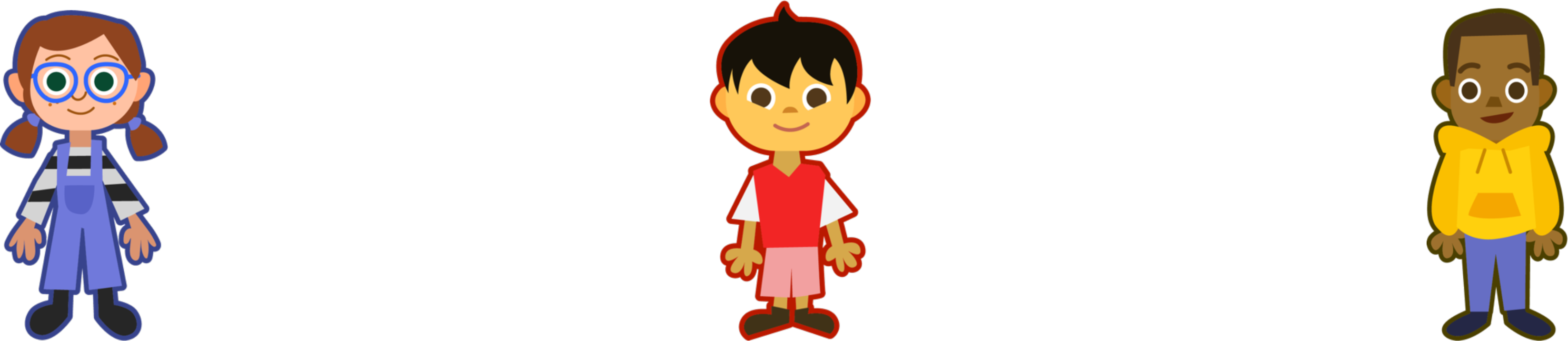 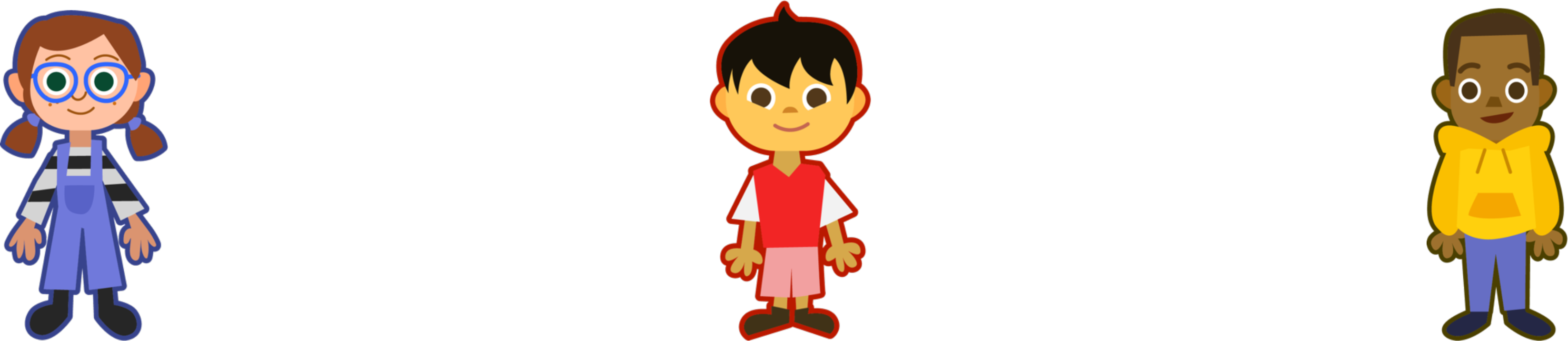 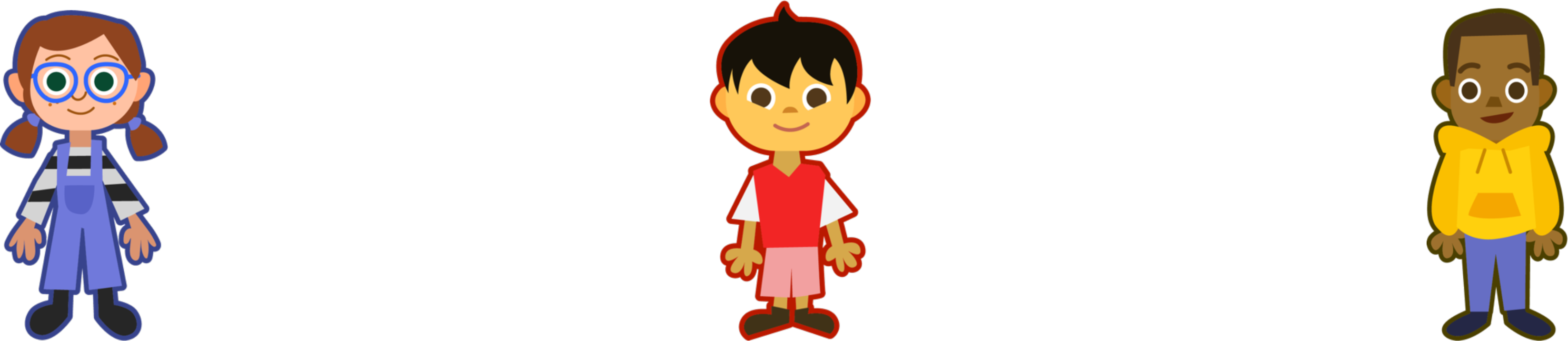 There are over 600 muscles in the human body.
Muscles work in pairs; while one contracts, the other relaxes.
Muscles are attached to your bones by tendons.
Etymology
muscle
1.5
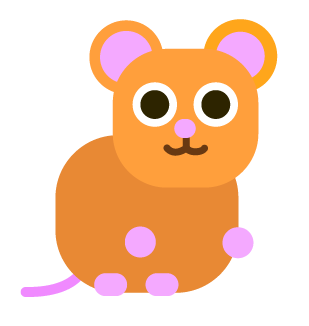 The word ‘muscle’ was first introduced to the English language in 1392 and was spelled ‘mucell’.


‘Mucell’ was borrowed from the Latin word ‘musculus’ and means ‘little mouse’. This was because some muscles resembled the shape and movement of a mouse.
👍🏻
In Greek, the word ‘mys’ means both ‘mouse’ and ‘muscle’.
In German, ‘maus’ means ‘mouse’ and ‘the ball of the thumb’.
Etymology
existence
1.6
In the late 14th 
Century meaning ‘reality’ from 
Old French word
‘existence’.
Latin ‘existere’
meaning ‘stand forth, come out, emerge’.
Medieval Latin 
(4th-10th 
centuries)
‘existential’.
‘sistere’ meaning  ‘to stand’
‘ex’ meaning ‘out’
existere
Can you think of any other words which may have derived
from the same meaning?
Words where ‘ex’ means ‘out’
1.7
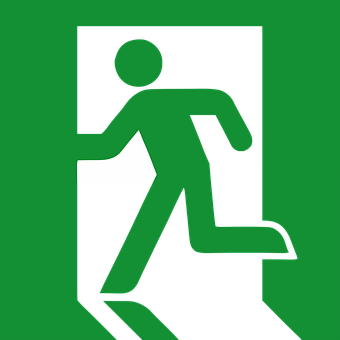 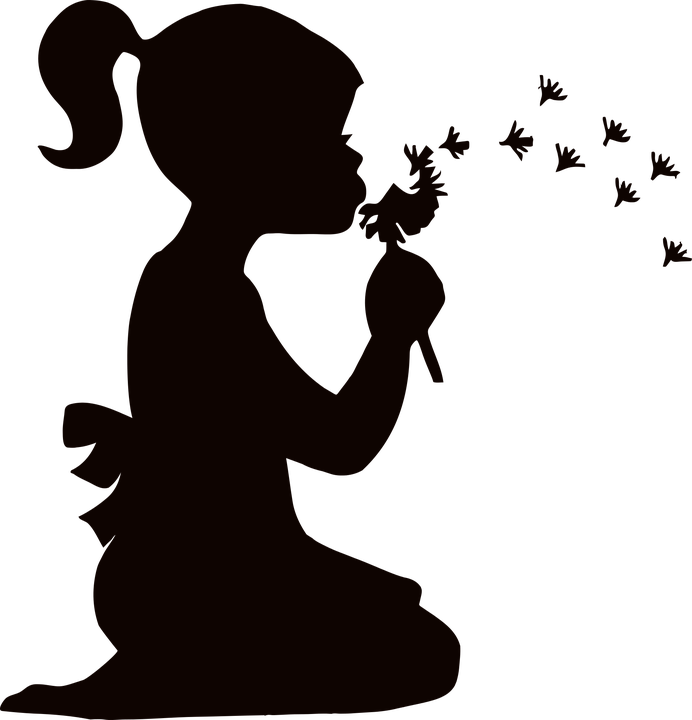 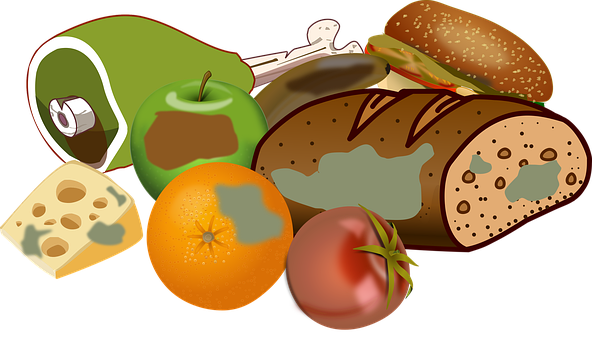 expire
exit
exhale
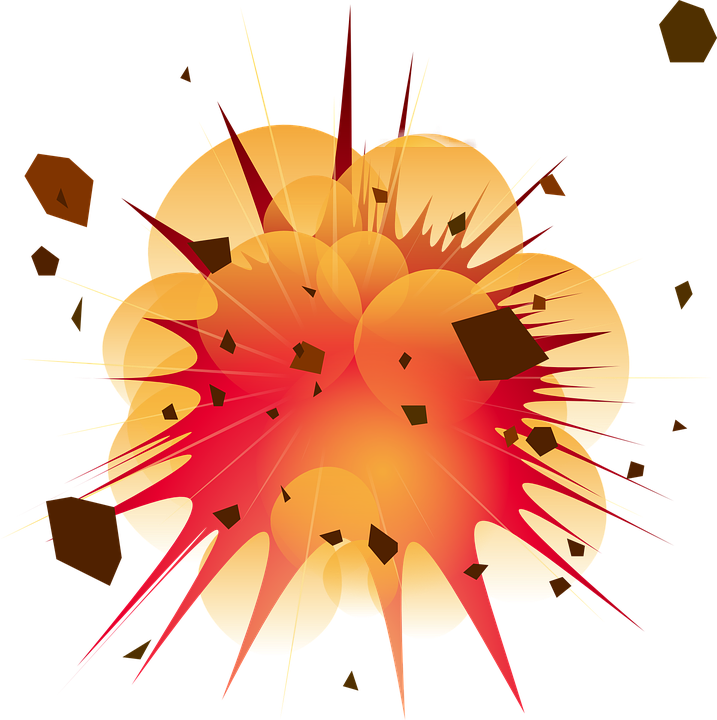 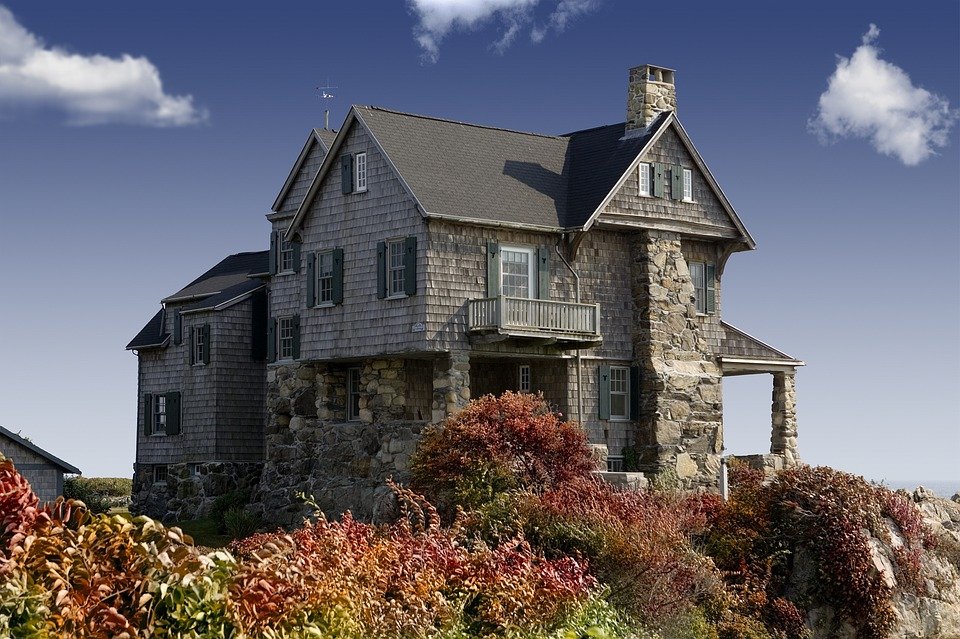 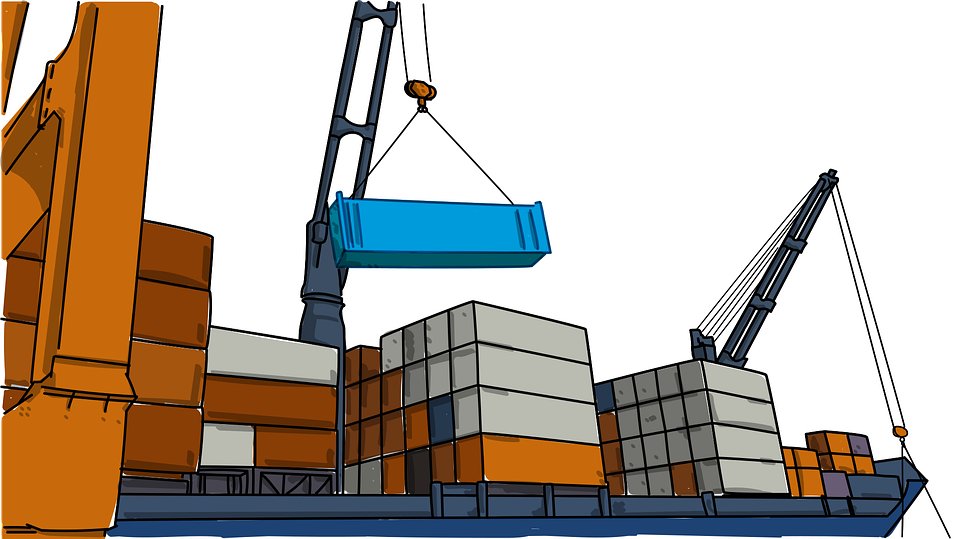 explode
export
external
Word Sort
Can you sort these words according to the 
number of syllables?
1.8
competition
determined
accommodate
suggest
available
identity
rhyme
prejudice
muscle
existence
4 syllables
3 syllables
1 syllable
2 syllables
[Speaker Notes: Click on each word for it to move into the correct circle.]
Syllable Maps
How many syllables do these words have?
1.9
4
accommodate
ac|com|mo|date
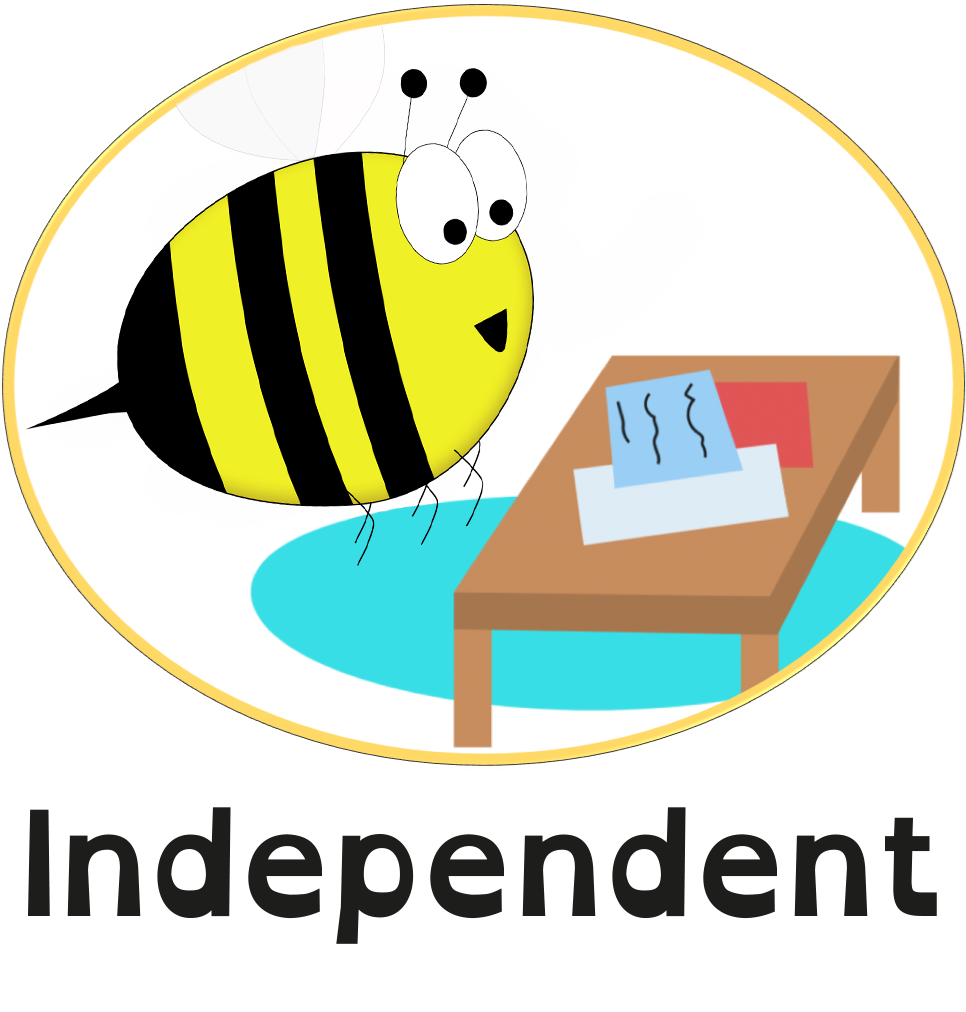 4
available
a|vail|a|ble
[Speaker Notes: Click on the slide to show the number of syllables and how it is written.]
Challenge Words
To be able to segment words into the correct syllables and phonemes
To spell words with irregular spelling patterns
1.10
Read the word. Write each word out, drawing long lines for the syllable breaks. Finally, write the word out again.
Challenge Words
Answers
1.11
Phoneme Maps
1.12
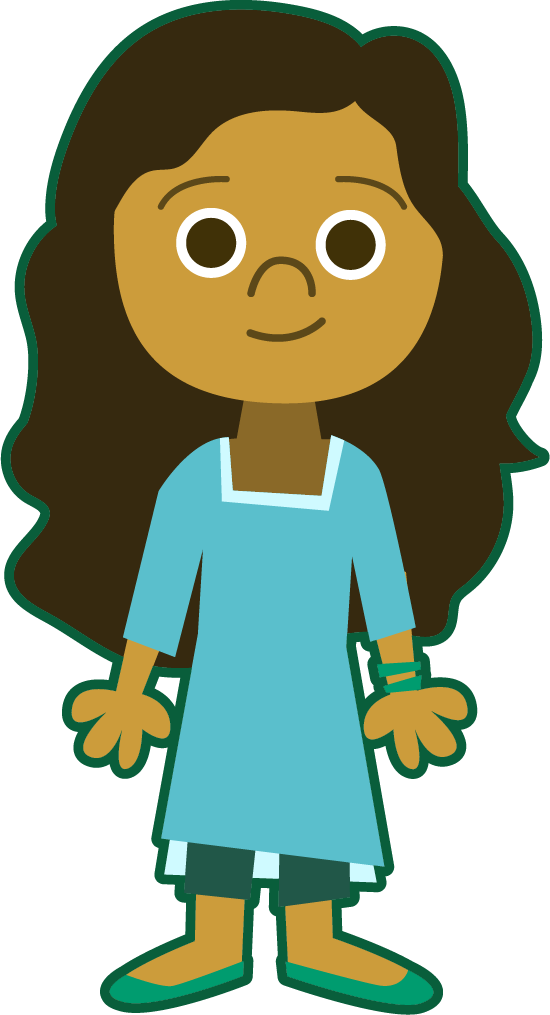 Use a dot for each single letter sound and a line when two letters make one sound.
rhyme
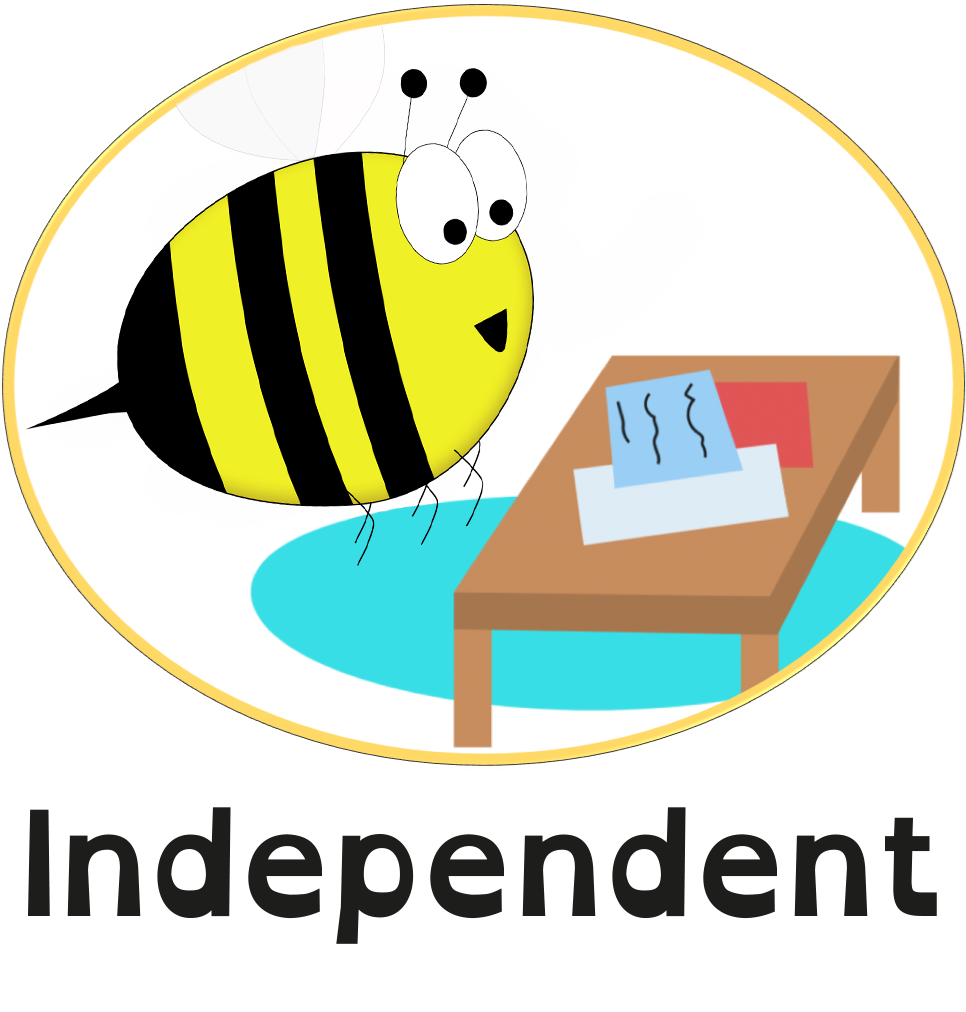 suggest
muscle
Irregular Spelling Pattern
1.13
prejudice
Why might ‘prejudice’ be a difficult word to decode?
The ‘-ice’ suffix is pronounced ‘iss’.
Can you think of any other words that share this ending?
notice, office, service, practice, justice
Irregular Spelling Pattern
When a word ends with the /l/ sound, sometimes it is spelled ‘el’ and other times ’le’.
1.14
Can you decide which word has which ending?
le
el
little or littel
muscle
tunnel
bicycle or bicycel
little
travel
example or exampel
bicycle
camel
bottle or bottel
tunnle or tunnel
example
vegetable or vegetabel
bottle
travle or travel
vegetable
el used after the letters m, n, r, s, v and w.
camle or camel
dwindle
dwindle or dwindel
[Speaker Notes: Read the following words to the children and ask them to decide which box (le or el) it needs to be placed in. Ask them to look at the rule in order to make their decision. 
The most common way is to spell it with ‘le’ and less common is ‘el’. )The –el spelling is used after m, n, r, s, v, w and more often than not after s.)]
Cloze Sentences
Can you identify the missing words in 
these sentences?
1.15
The gluteus maximus is the largest                   in the human body.
Some people believe in the                   of extra-terrestrial beings.
May I                   we take a democratic vote on the issue?
Believe and deceive are words that                              .
The art                               was won by a sensational landscape painting.
[Speaker Notes: Complete one sentence at a time. This slide provides the children with their words so that they are able to choose the appropriate missing word for each sentence.]
Cloze Sentences
Can you identify the missing words in 
these sentences?
1.16
Local police cells are able to                                        up to fifteen ‘guests’, with neighbouring stations’ lockups                            if necessary.
Whether a suspect is remanded in custody or not                    is                               by the custody sergeant, who will ask them     for proof of their                   and where they reside.
Suspects are also entitled to legal representation, where a solicitor would be present in order to ensure that                   no                   occurs and that the law is followed appropriately.
[Speaker Notes: This slide removes the words so that the children are able to practise spelling them.
They could use whiteboards and 1-2-3-Show Me for instant assessment and the ability to address incorrect spelling of words.]
Cloze Sentences
Answers
1.17
muscle
The gluteus maximus is the largest                   in the human body.
existence
Some people believe in the                   of extra-terrestrial beings.
suggest
May I                   we take a democratic vote on the issue?
rhyme
Believe and deceive are words that                              .
competition
The art                               was won by a sensational landscape painting.
Cloze Sentences
Answers
1.18
accommodate
Local police cells are able to                                        up to fifteen ‘guests’, with neighbouring stations’ lockups                            if necessary.
available
Whether a suspect is remanded in custody or not                    is                               by the custody sergeant, who will ask them     for proof of their                   and where they reside.
determined
identity
Suspects are also entitled to legal representation, where a solicitor would be present in order to ensure that                   no                   occurs and that the law is followed appropriately.
prejudice
Challenge Words
Find the dictionary definition for the words below.
Then write your own sentence for each.
1.19
Challenge Words
Possible Answers
1.20
1.21
Definition
In a Sentence
determined
Antonyms
Synonyms
1.22
Definition
In a Sentence
After robbing the bank, the thief was determined to evade capture from the police.
Making a decision and not changing it.
determined
Antonyms
Synonyms
weak, unmotivated, 
complacent, feeble, unsure, indecisive
decisive, strong-willed,
serious, firm, resolute,
driven, stubborn
Morphology Matrix
How many new words can you create by adding 
a prefix and/or suffix(es)?
1.23
Prefix
Suffix
Base Word
s
d
ing
ion
accommodate
(to provide enough space for somebody/something)
un
(not)
Remember what happens to the final ‘e’ when adding certain suffixes.
[Speaker Notes: Children to create new words using their spelling word accommodate. Children could be asked to put these new word into a sentence to demonstrate their understanding.]
Morphology Matrix
How many new words can you create by adding 
a prefix and/or suffix(es)?
1.24
Prefix
Suffix
Base Word
s
d
ing
ion
accommodate
(to provide enough space for somebody/something)
un
(not)
Possible answers: accommodates, accommodated, accommodating, accommodation, unaccommodated, unaccommodating